Джузеппе Арчимбольдо
Лебедь Светлана Григорьевна, учитель ИЗО, МХК

МАОУ Ильинская СОШ ,
с. Ильинское ,городской округ  Домодедово, Московская область,
Биография Джузеппе Арчимбольдо
Джузеппе  Арчимбольдо   (1527, Милан — 11 июля 1593, там же), итальянский художник. Прославился своими экстравагантными картинами с изображениями человеческих лиц в виде композиций из овощей и фруктов, часто с портретным сходством. Забытый средневековый художник был провозглашен в 20 в. предтечей сюрреализма, а одна из его картин («Библиотекарь») названа «триумфом абстрактного искусства в XVI столетии».
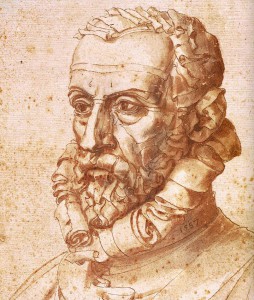 Биография Джузеппе Арчимбольдо
Джузеппе Арчимбольдо родился в Милане в 1527 году. Арчимбольдо происходил из древнего южногерманского рода. Его отец был художником, работал над украшением Миланского собора; дядя — архиепископом, умным и образованным человеком. В его доме бывали многие выдающиеся ученые, писатели и художники того времени. Наравне с отцом он оказал значительное влияние на воспитание Джузеппе и пробудил в нем интерес к наукам, философии.
Биография Джузеппе Арчимбольдо
Отец Арчимбольдо дружил с учеником Леонардо да Винчи Бернардино Луини, у которого после отъезда Леонардо из Милана остались наброски и записные книжки учителя (чертежи, рисунки). Арчимбольдо, видимо, имел возможность познакомиться с этими бесценными материалами. Карикатуры и наброски странных чудовищ нарисованные рукою великого Леонардо да Винчи для юноши были настоящим потрясением, он их запомнил, что и повлияло на его собственное творчество.
Биография Джузеппе Арчимбольдо
Арчимбольдо помогал отцу расписывать Миланский собор. Вскоре ему представилась возможность раскрасить пять гербовых щитов для князя Фердинанда из Богемии — будущего императора Фердинанда I, придворным художником которого он станет спустя несколько лет.
Биография Джузеппе Арчимбольдо
В 1562, после неоднократных приглашений императора Фердинанда I, Арчимбольдо приехал в Прагу и поступил на службу в качестве придворного художника. Создал несколько портретов членов императорской семьи, первый вариант серии «Времена года» («Лето» и «Зима» находятся в Музее искусств в Вене, «Весна» — в мадридской академии «Сан-Фернандо», «Осень» утеряна). Как художник-декоратор участвовал в оформлении празднеств, торжеств, турниров и свадеб, часто устраиваемых при дворе.25 лет художник жил при дворах в Вене и Праге После смерти ФердинандаI , продолжил службу при его сыне Максимилиане, а затем при Рудольфе II.
Биография Джузеппе Арчимбольдо
Отслужив 12 лет при дворе Рудольфа II, 60-летний Арчимбольдо попросил об отставке и в 1587 вернулся в Милан. За «долгую, верную и добросовестную» службу император пожаловал художнику полторы тысячи рейнских гильдеров. В 1591 художник написал два своих самых прославленных полотна — «Флору» и «Вертумна» (последнюю работу друзья считали портретом Рудольфа) — и послал их императору в Прагу; тот не только пришел в восторг от этих шедевров, но и пожаловал художнику титул пфальцграфа. Год спустя Арчимбольдо скончался
Картины «Времена года»
Картин Джузеппе Арчимбольдо дошло до нас чрезвычайно мало. Но особенно отличаются многообразием, из общего количества дошедших до нас полотен мастера, именно картины под общим названием «Временна года», которые символизируют различные времена года.
Джузеппе Арчимбольдо. «Зима»
Джузеппе Арчимбольдо. «Весна»
Джузеппе Арчимбольдо. «Лето»
Джузеппе Арчимбольдо. «Осень»
Джузеппе Арчимбольдо. «Зима» (второй вариант)
Джузеппе Арчимбольдо. «Осень» (второй вариант)
Джузеппе Арчимбольдо. «Лето» (второй вариант)
Джузеппе Арчимбольдо. «Весна» (второй вариант)
Джузеппе Арчимбольдо. «Весна» (третий вариант)
Джузеппе Арчимбольдо. «Весна» (четвертый вариант)
Джузеппе Арчимбольдо. «Весна» (пятый вариант)
Джузеппе Арчимбольдо «Четыре времени года в одном портрете»
Картины «Перевертыши»
Так же довольно таки экспрессивное творчество Джузеппе Арчимбольдо отличается и оригинальностью картин. Так, есть несколько картин, которые дошли до наших времен, которые можно рассматривать своего рода головоломками. С одной стороны, перед нами картина, скажем, на которой изображена корзинка с фруктами, а если картину перевернуть, то перед нами окажется портрет знатного человека.
Джузеппе Арчимбольдо «Картина перевертыш 1″
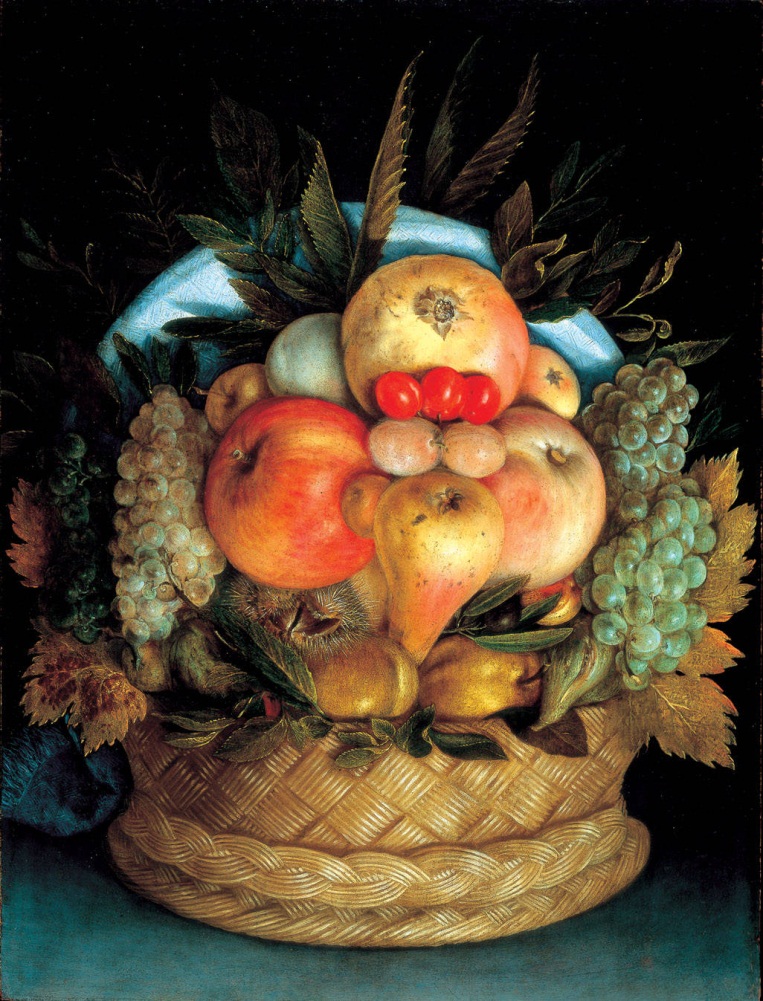 Джузеппе Арчимбольдо «Картина -перевертыш 2″
Джузеппе Арчимбольдо «Картина-перевертыш 3″
Картины «Четыре стихии»
Полотна Джузеппе Арчимбольдо, символизирующие четыре основные стихии природы. именно из этих элементов и состояло все в мире, по мнению тогдашних ученых.
Джузеппе Арчимбольдо. «Воздух»
Джузеппе Арчимбольдо. «Вода»
Джузеппе Арчимбольдо. «Земля»
Джузеппе Арчимбольдо. «Огонь
Джузеппе Арчимбольдо. «Огонь» (второй вариант)
Картины «Сезоны»
В данном разделе расположены картины Джузеппе Арчимбольдо «Сезоны», и прочие полотна, которые не подходят под остальные разделы
Джузеппе Арчимбольдо Сезон 1
Джузеппе Арчимбольдо Сезон 2
Джузеппе Арчимбольдо Сезон 3
Джузеппе Арчимбольдо Сезон 4
Джузеппе Арчимбольдо «Символ обоняния»
Джузеппе Арчимбольдо «Флора»
Джузеппе Арчимбольдо «Символ осязания»
Джузеппе Арчимбольдо «Адам»
Джузеппе Арчимбольдо «Ева»
Джузеппе Арчимбольдо «Вертум»
Картины «Профессии»
Джузеппе Арчимбольдо «Библиотекарь»
Джузеппе Арчимбольдо «Юрист»
Джузеппе Арчимбольдо «Водонос»
Джузеппе Арчимбольдо «Адмирал»
Источники
Текст и картины художника-http://giuseppe-arcimboldo.ru/?page_id=32